CEAS Tribunal
General Meeting
June 5th, 2017
Agenda
EnableUC Presentation
Our Purpose
Committee Overviews
CEAS Tribunal Events
EnableUC
Our Purpose
We serve as the CEAS Branch of Student Government
What we do:
Academic Representation
Fun Programs and Events
Initiatives that better student experience in CEAS
Organizational Chart
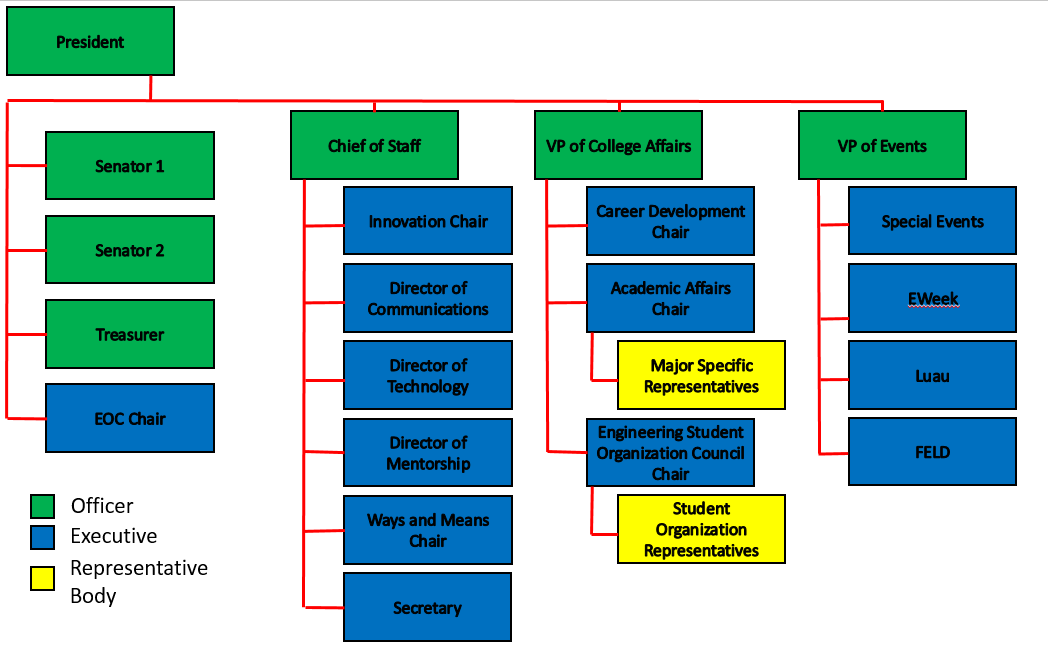 Officers
President				Dane Sowers
VP of Collegiate Affairs		Chris Stone
VP of Events				Emma Lowe
Chief of Staff				Ashley Ramsey
Treasurer				Jim Ohler
Senators				Chris Stone
					Emma Lowe
Committee Chairs
Academic Affairs			Katie Feeney
Career Development			Nathan Hamit
					Grant Schroeder
Communications			Alex Hoffman
ESOC					Ezra Babcock
EWeek				Kristen Urasek
FELD					Konnor Barnes
Innovation				Elijah Ditchendorf
Luau					Nick Oslin
Mentorship				Emily Demjanenko
					Kareem Elgafy
Special Events				Hao Tran
Secretary				Matthew Steinkirchner
Technology				Rainor Tangvald
Senator Report
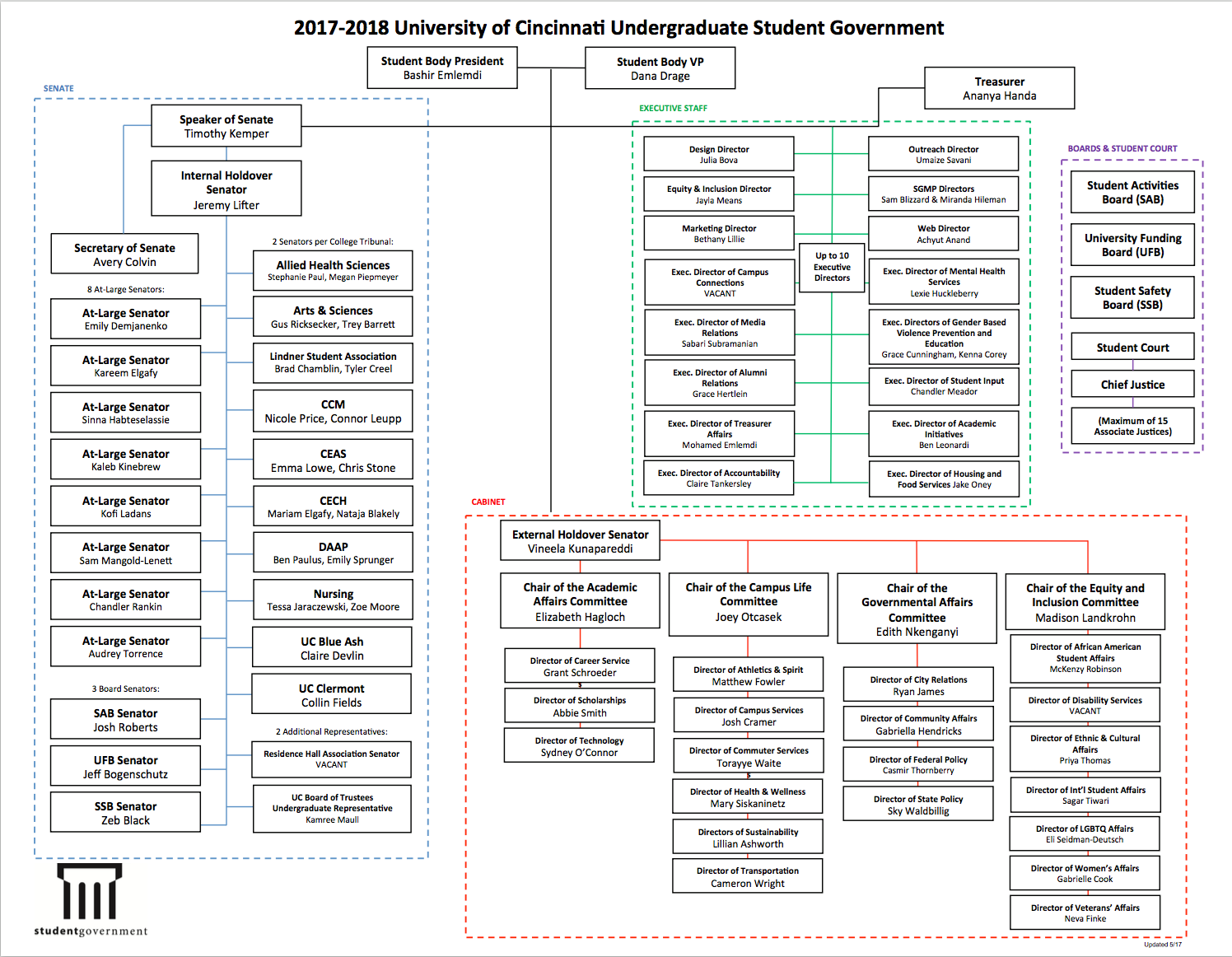 Special Events
Purpose: Committee that hosts fun events and service events for members
Potential Events:
Reds Games
Kings Island 
Different Festivals
Canoeing 
Habitat For Humanity Project

Committee Meetings:
Time: Thursday 6/8 at 4PM
Location: Baldwin 650 
Contact: Hao Tran @ tranno@mail.uc.edu
Nick Oslin
oslinnd@mail.uc.edu
Luau
Our yearly celebration for engineers at The Beach Waterpark that includes admission, a towel, food, and drinks for those of you of age
Saturday, July 8th 2017
Ticket Sales ($25):
10am-2pm on June 26th-30th and July 3rd-7th in Baldwin Lobby
July 3rd-7th during any evening Tribunal events  
Theme:
Guardians of The Beach
If you want to submit a towel design, send me an email with the design. If your design wins, you get a free ticket! Try to include the theme in your design.
Join Tribunal Technology Committee!
Do your part to better the student experience while gaining hands-on experience fields such as:
Website Development
3D Printing
Data Management Systems
… and so much more!

If interested, email Rainor Tangvald at tangvarl@mail.uc.edu
Social Media
Want to get updates about events and other things happening in CEAS, and also possibly win some cool prizes? Follow us on social media!
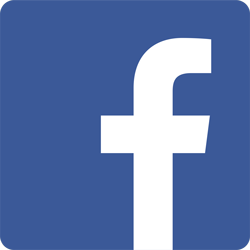 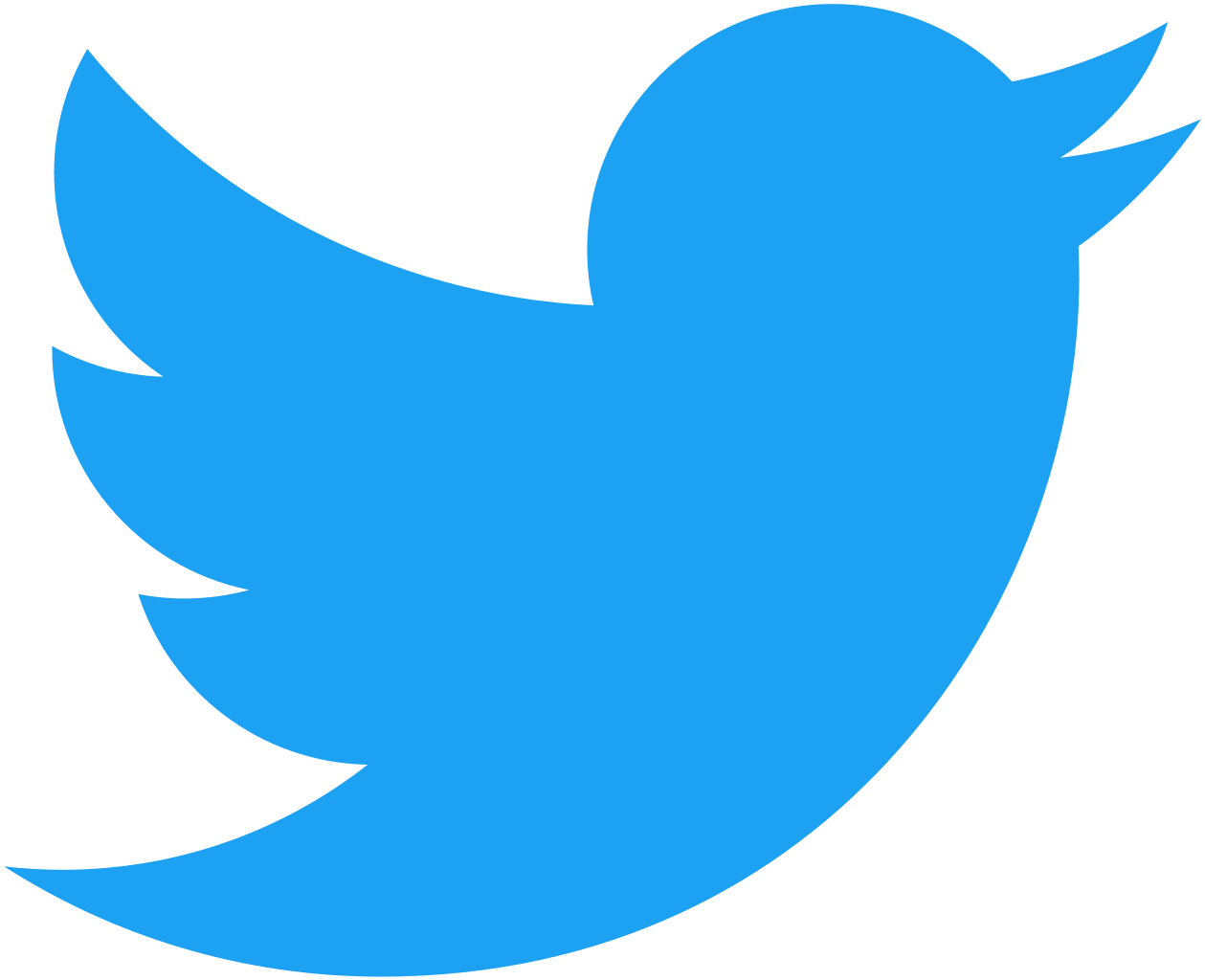 @UCTribunal
https://facebook.com/UCTribunal
We Want to Hear From You!
Do you have an idea, question, or concern? We want to be a resource for you! You can reach us in the following ways:

 Engaging with our social media accounts
 Emailing any one of our exec members (the full list is on our website at tribunal.uc.edu)
 Stopping by our office in 650 Baldwin
Next Meeting: June 19th!
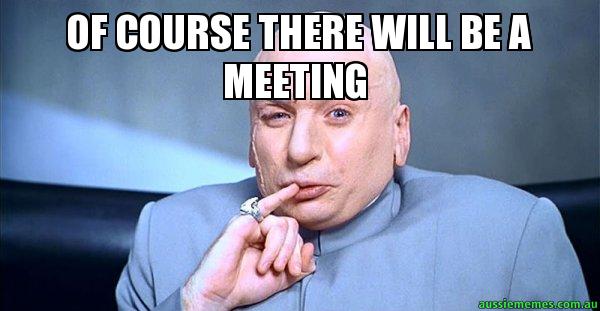